Welcome to our 
Information Session 
Grade 11 and 12 IB 
Wednesday Sept. 13, 2023
Welcome from our Principal
Ms. Navaratnasingham
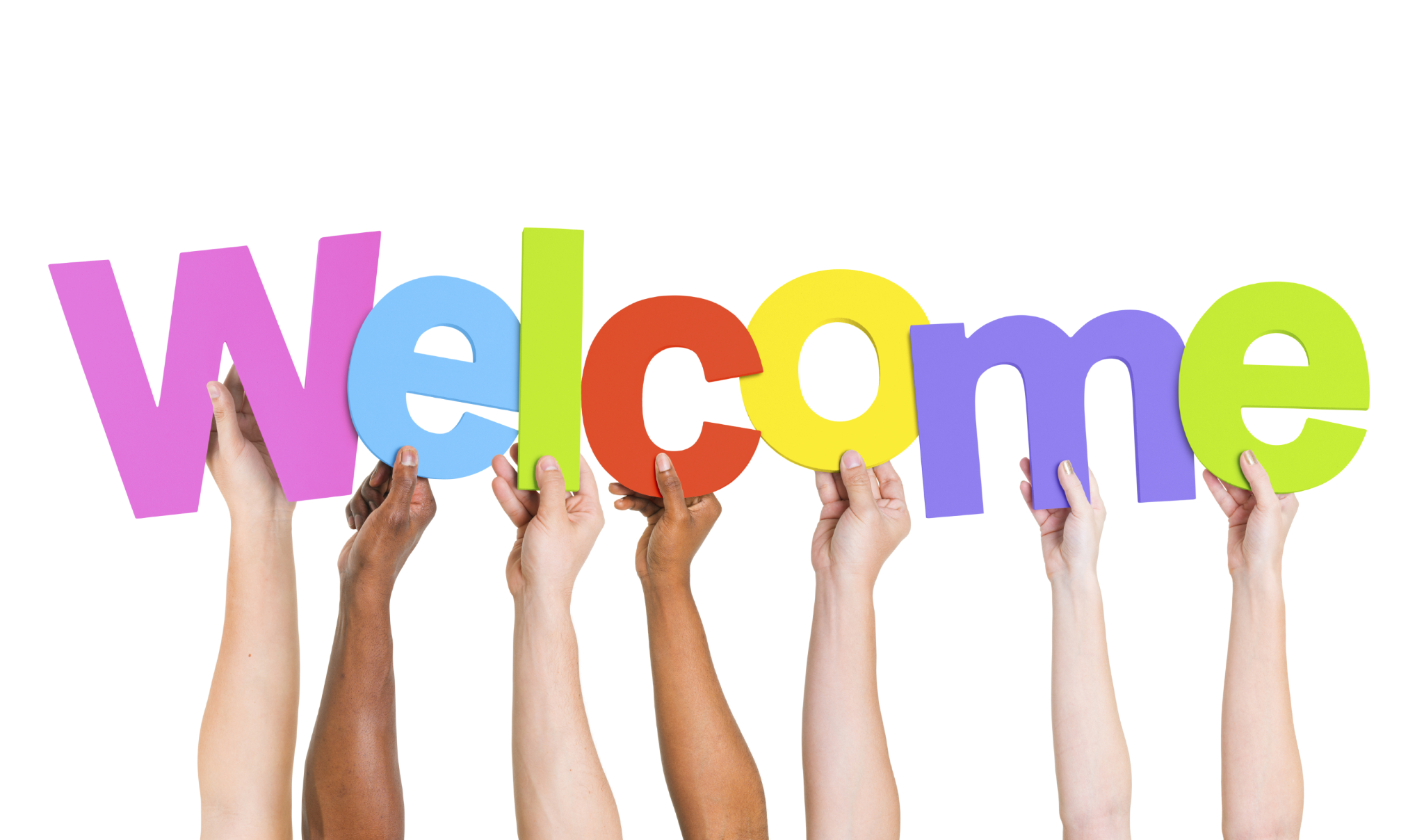 ‹#›
Information - Session Presenters
IB DP Coordinators
 
Stephanie Silliker
Saint John Paul II CSS
685 Military Trail
Scarborough ON
M1E 4P6
Canada
(416) 393-5531
stephanie.silliker@tcdsb.org
Suzanne Regimbal
Saint John Paul II CSS
685 Military Trail
Scarborough ON
M1E 4P6
Canada
(416) 393-5531
suzanne.regimbal@tcdsb.org
Note: a PDF of this presentation will be available on our IB website
Agenda
Land Acknowledgement and Prayer
IB Mission Statement 
Alumnus Recap 
Fees 
Major Deadlines /Assessments
Exam Schedule May 2024 
Opportunity for Questions
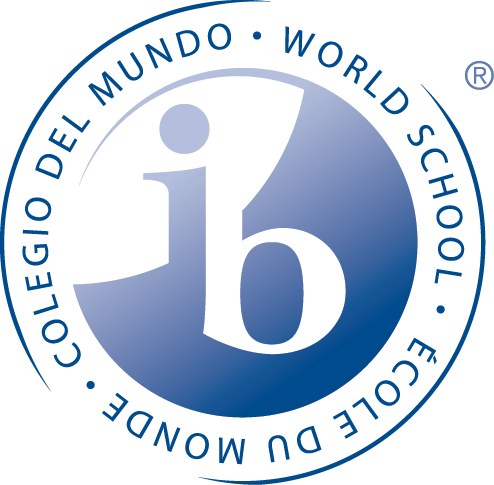 Land Acknowledgement
Out of our deep respect for Indigenous peoples in Canada, we acknowledge that all Toronto Catholic District School Board properties are situated upon traditional territories.  The territories include the Wendat, the Anishinabek (a-ni-shna-bek) Nation, the Haudenosaunee (hoh-Dee-noh-Shoh-nee) Confederacy, and the Mississaugas of the Credit First Nations.  We also recognize the contributions and enduring presence of all First Nations, Métis, and Inuit people in Ontario and the rest of Canada.
Prayer for a new beginning
Please say this with us.
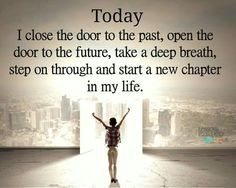 Visit our IB website for more details! Please Note - Currently under Construction
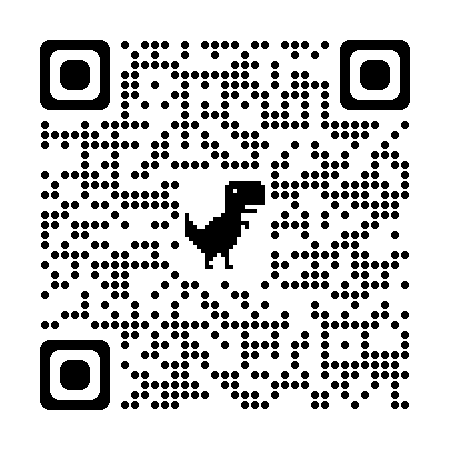 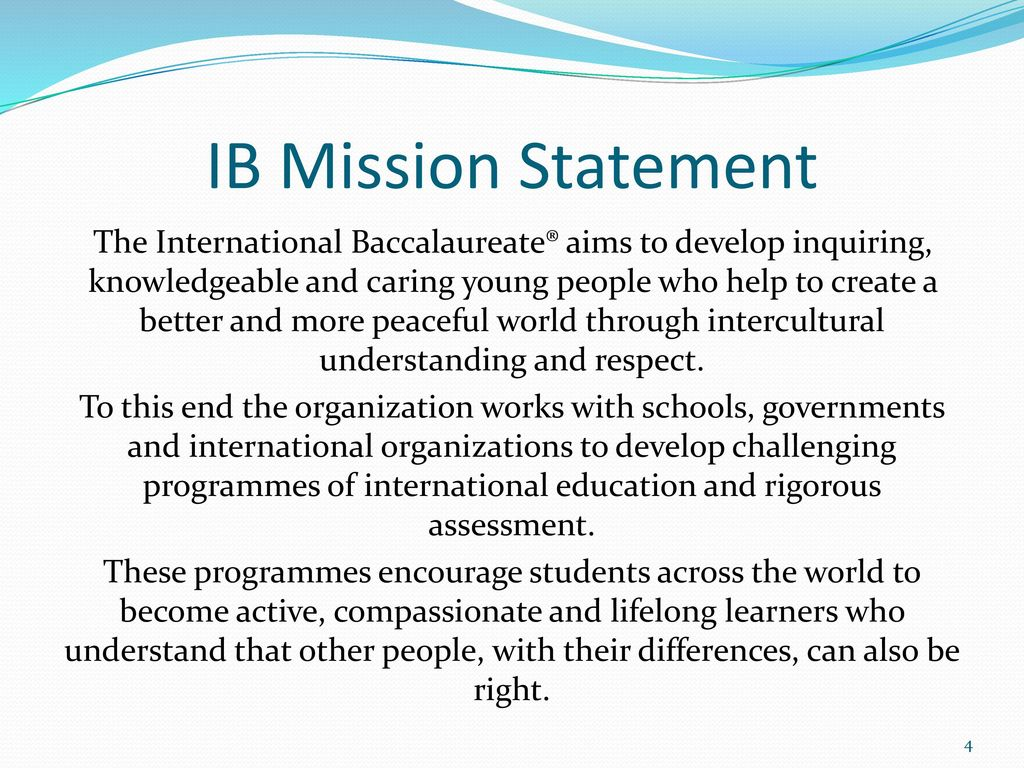 IB Mission Statement
The International Baccalaureate® aims to develop inquiring, knowledgeable and caring young people who help to create a better and more peaceful world through intercultural understanding and respect.
To this end the organization works with schools, governments and international organizations to develop challenging programmes of international education and rigorous assessment.
These programmes encourage students across the world to become active, compassionate and lifelong learners who understand that other people, with their differences, can also be right.  
www.ibo.org
Our graduates have ...
Earned prestigious National and Provincial Scholarships such as the Loran and Schulich Scholarships

Earned prestigious Chancellors and President’s Awards at most universities in Ontario including TMU, University of Toronto, Ottawa, McMaster,  and University of Waterloo

Been accepted to universities all over Ontario, Canada, the US and Europe
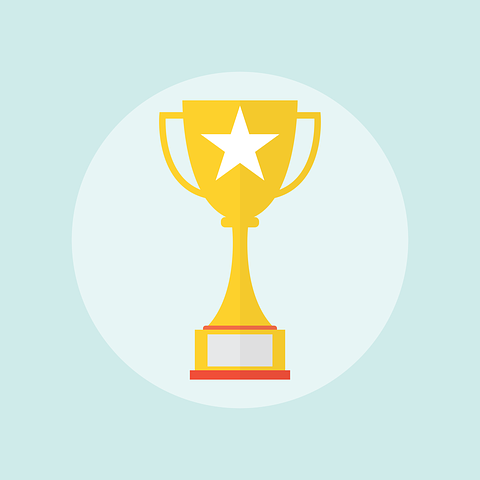 Our students have been accepted to:
•University of Toronto
•York University – Schulich School of Business
•Queen’s University
•University of Ottawa
•University of Waterloo
•Carleton University
•McMaster University
•Western University’
•TMU University
Brock University
•Trent University
•University of Guelph
•Wilfrid Laurier University
•OCAD
•University of Ontario Institute of Technology
•University of Windsor
•University of British Columbia
•McGill University
•University of Manitoba
•Dalhousie University
•Niagara University (New York, USA)
•Ohio Dominican University (Ohio, USA)
•Richmond International University (London, England)
•Capernwray Bible College (Bodenseehof, Germany)
•St. Andrews (Scotland)
•London School of Economics (London, England)
•Smith College (Massachusetts, USA)
•University of Geneva (Geneva, Switzerland)
•Hull University (York, England)
•Nova Southeastern University (Florida, USA)
•Mississippi Valley State University (Mississippi, USA)
•University of Incarnate Word of Texas (Texas, USA)
Meet some of our IB Graduates!
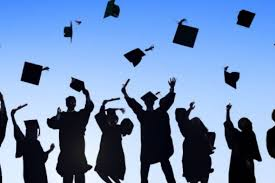 VALENTINA SHAMOUN 2021
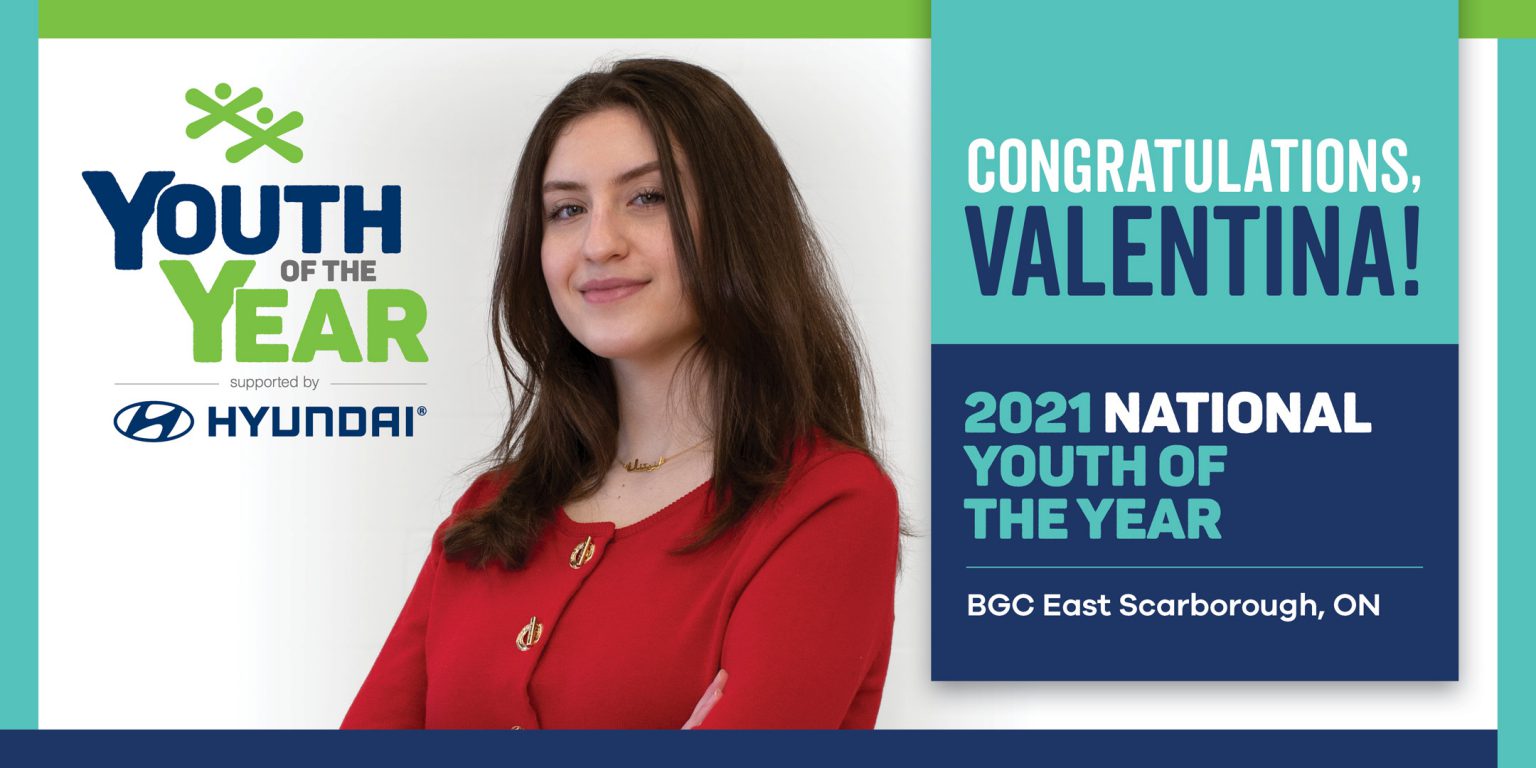 $10,000 scholarship from the Boys and Girls Club Canada
AMEN OKUNGBOWA 2020
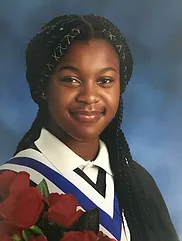 SCHULICH LEADERSHIP SCHOLARSHIP WINNER
2020
one of 60 students selected from across Canada
$60,000
ALLISON GACAD 2016
LORAN NATIONAL SCHOLARSHIP WINNER
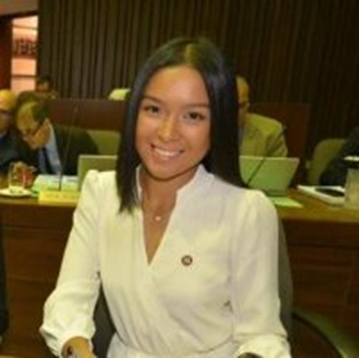 One of 30 National scholars across Canada 2016
$100,000 scholarship award winner
Student Trustee, TCDSB 2015-2016
Co-created Student Leadership Conference 2016, “Release the East”
Studying Environmental Sciences
A NOTE ABOUT IB FEES
The TCDSB has the LOWEST IB fees in Toronto
Grade 11 fees: $400 
$200 (non-refundable) Deposit was made in Grade 10 - June 2023
$200 Deposit by Oct. 31, 2023
Grade 12 fees: $700 
$700 due October 31, 2023 in order to be registered for May 2024 exams
All financial concerns need to be reviewed with Admin Team

BRANKSOME HALL $38,000 / yr
UPPER CANADA COLLEGE $37, 000 / yr
YORK SCHOOL $33,000 / yr
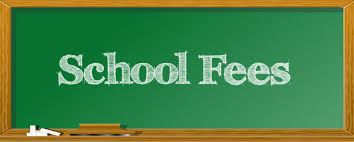 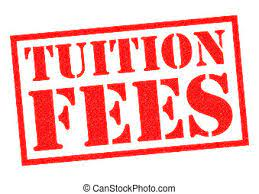 FEES - Grade 11 IB
Reminder that Grade 11 IB fees are due Oct. 31, 2023. School Cash Online will be set up in September - We will post on ManageBac when it is ready to accept payments.

Grade 11 IB Diploma Students $400 *note: $200 - non-refundable deposit was made in Grade 10 - June 2023
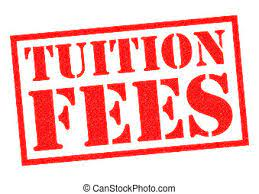 FEES - Grade 12 IB
Reminder that Grade 12 IB fees are due Oct. 31, 2023.

School Cash Online will be set up in September - I will post on ManageBac when it is ready to accept payments.
IB Diploma Students $700


Any students completing certificates - PLEASE SEE MS. WALLNER IN THE MAIN OFFICE ASAP TO WORK OUT YOUR FEES BASED ON YOUR BUNDLE.
Grade 11 Major Assessments
IB CORE COMPONENTS: 
EE 
Extended Essay introduction Oct. 10, 2023  @ 2:30 p.m.
Extended Essay Mandatory After-School class - Mon. Oct. 16 to Mon. Nov. 27, 2023. Followed by a second session in Sem. 2 - Mon. Feb. 5 to Mon. April 15, 2024. Both sessions will run every Monday after school until 4 p.m. 
CAS - Creativity, Activity and Service Hours
Roughly 17 months to complete until January 2025 
Intro during Lunch and Learn (Oct. 3 Lunch 1) in the Learning Commons for the IB Core 
TOK - Theory of Knowledge 
Builds on HRE 20E course
French Exams 
May 2024
Grade 12 Major Assessments
IB CORE COMPONENTS: 

EE - Extended Essay due September 29th (No exceptions)
CAS - Creativity, Activity and Service Hours - Due January 2024

Interim Predicted grades - Wed. Feb. 7, 2024 
Predicted grades -  Mon. April 8, 2024 

Final Exams - May 2024
May 2024 Exam Schedule
Final IB Exams run from Wed. May 1 to Friday May 17, 2024

Exam prep sessions will be given in second semester 

Check ManageBac for the exam schedule and the IB SJPII Website
Managebac - Our Communication Tool for all important assessments/deadlines
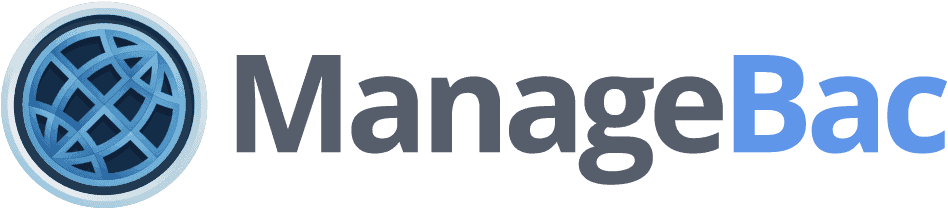 Do you have any questions?
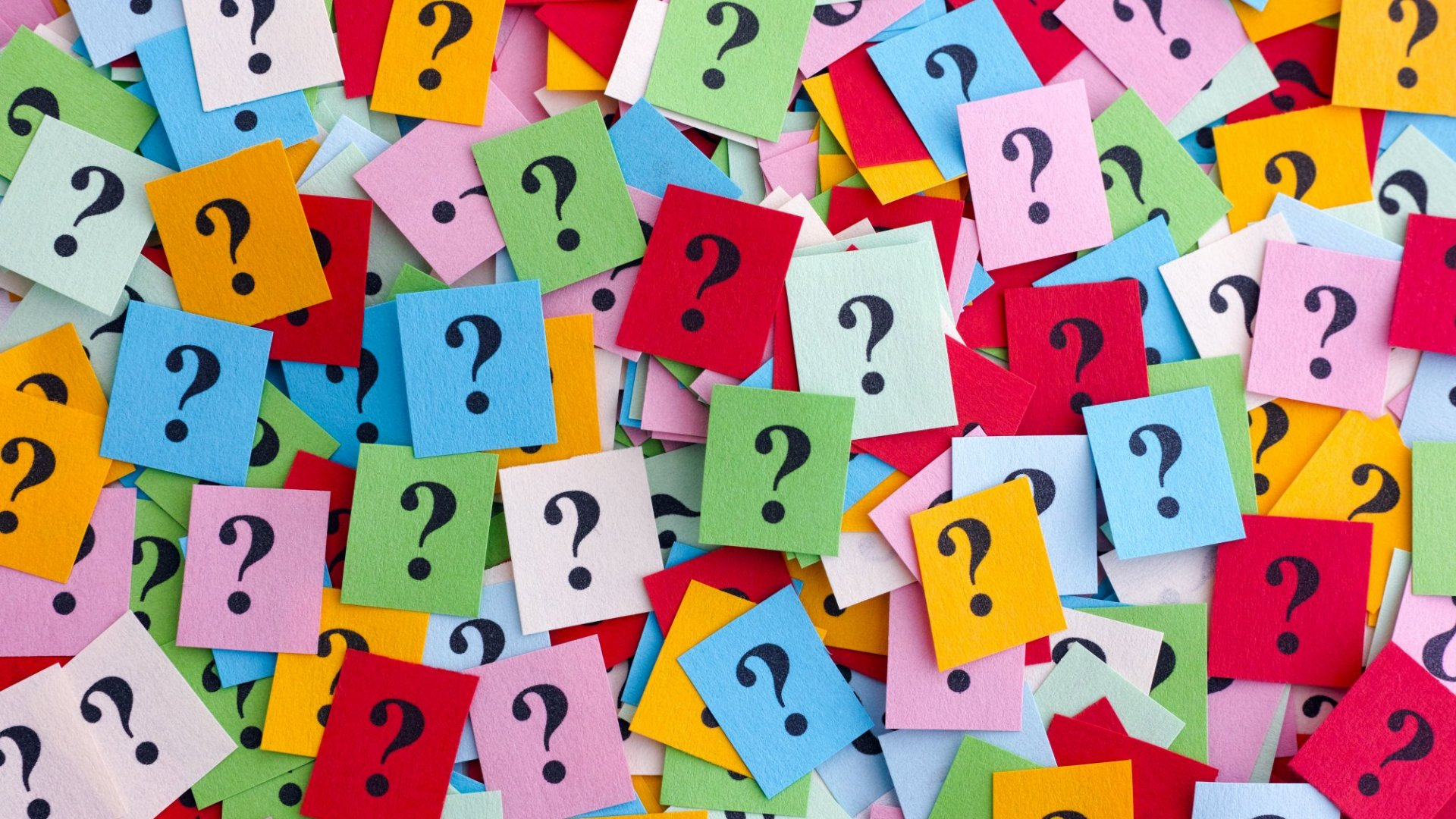